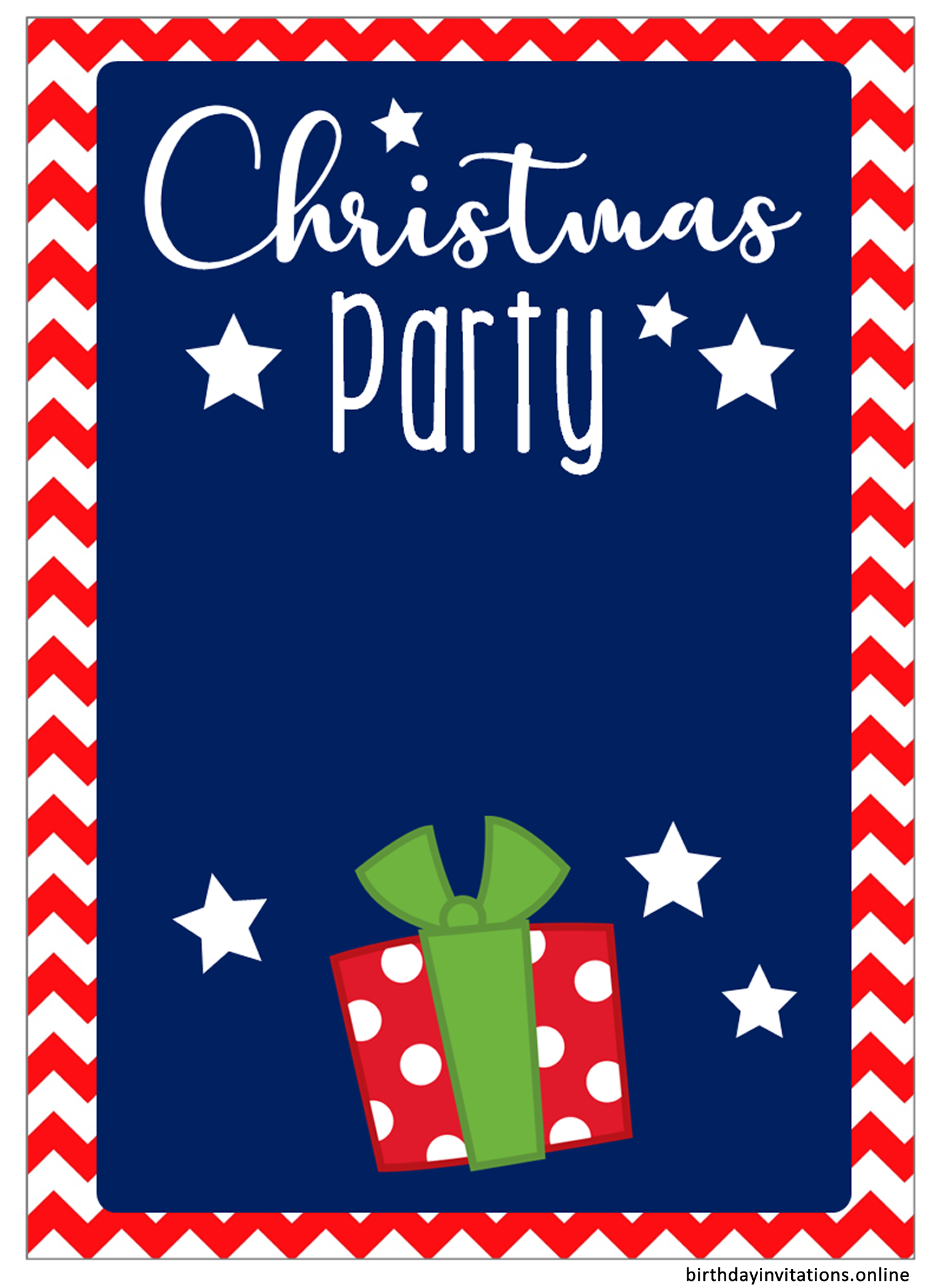 March 5, 20xx  
3pm – 6pm
xxxxxxxxxxxxxxxxxxxxxxxxx
xxxxxxxxxxxx
RSVP  xxx xxxx xxxxxxxxxxxxx
birthdayinvitations.online
birthdayinvitations.online